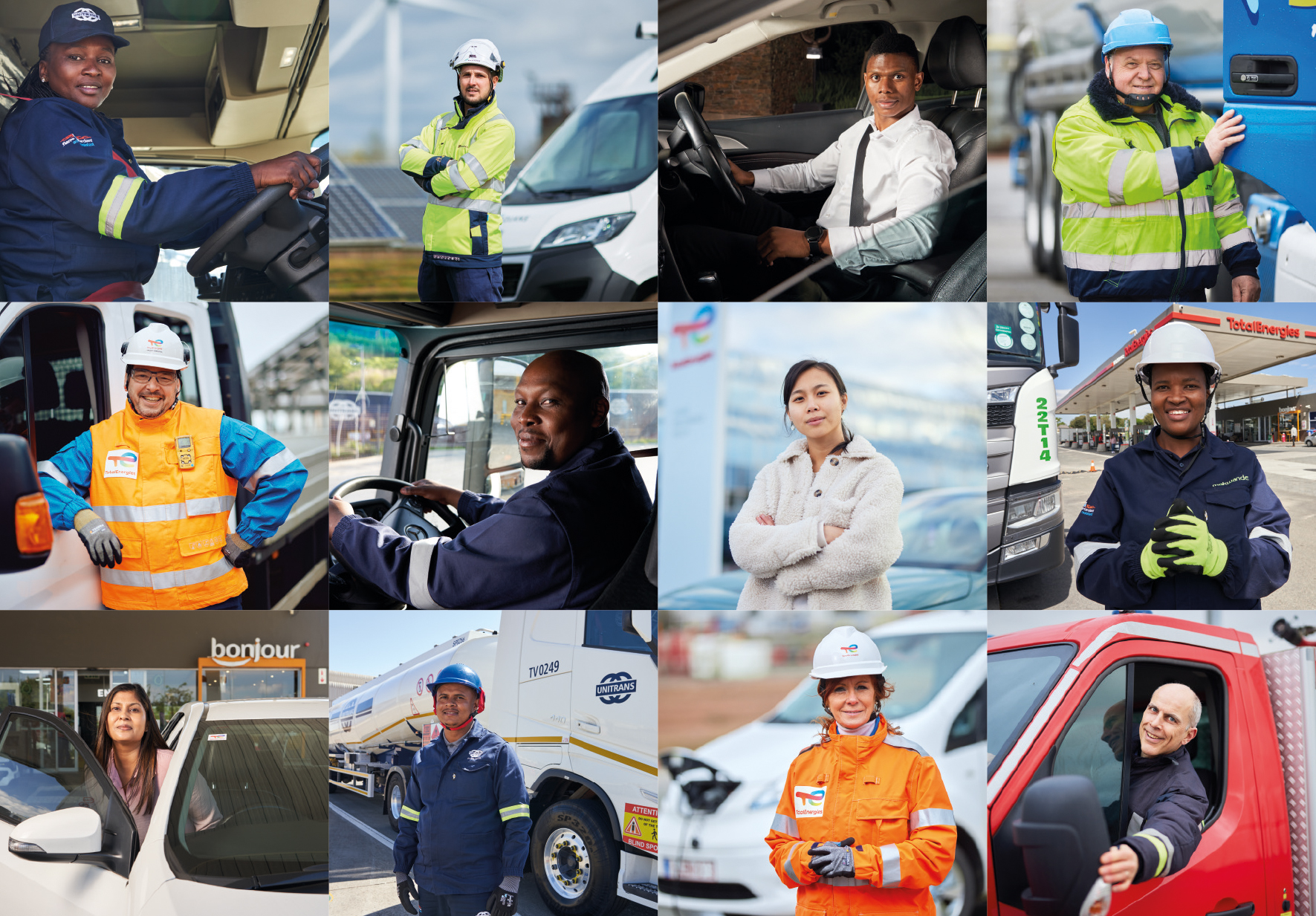 We are #SafeDrivers
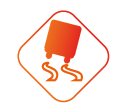 I keep control of my vehicleat all times
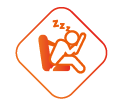 I don’t drive if I’m tiredand I don’t allow distractions
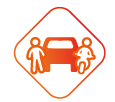 I pay attention to otherroad users and pedestrianswhen I’m driving